企业战略管理
导学方案

                                     2019年5月  魏亚妮
一、登录国开平台
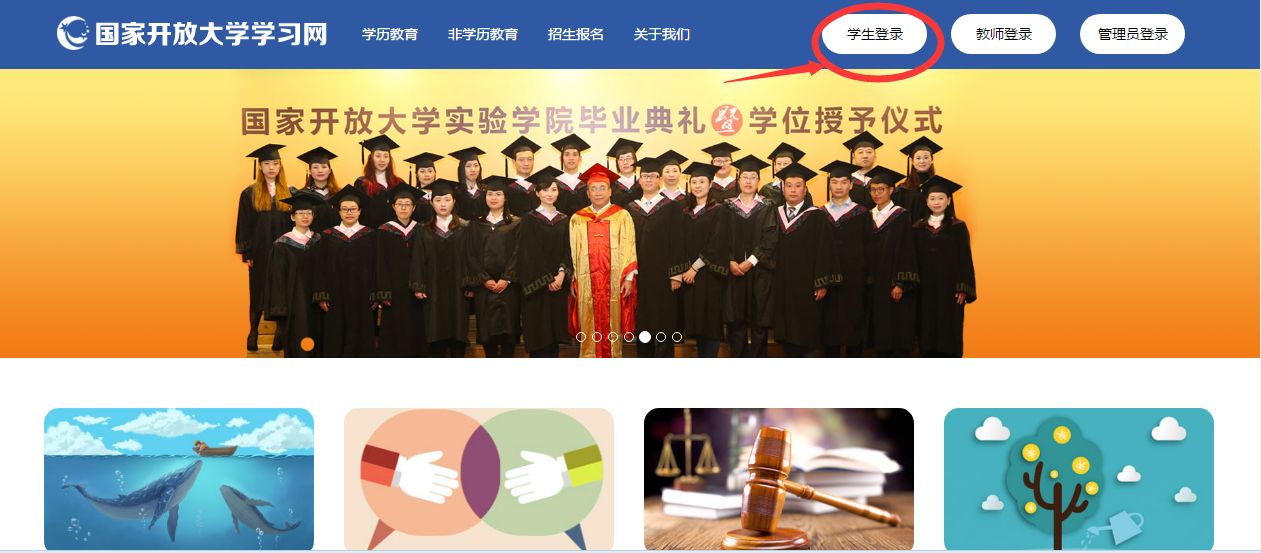 学号和出生年月（密码）登录
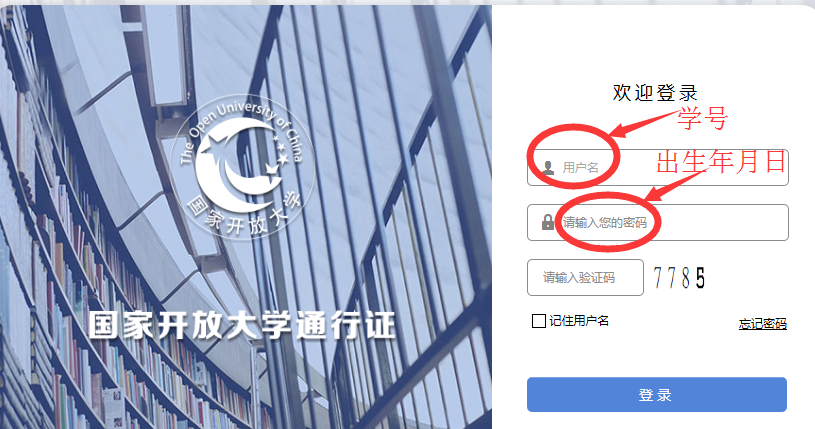 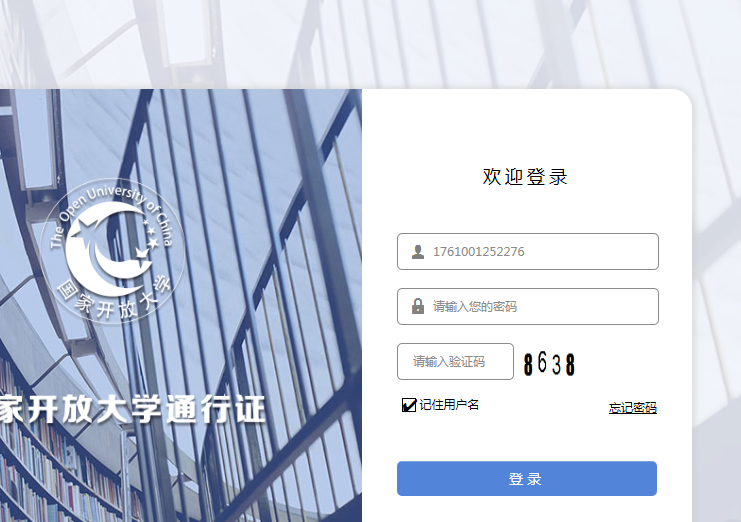 出生日期
二、点击进入课程学习
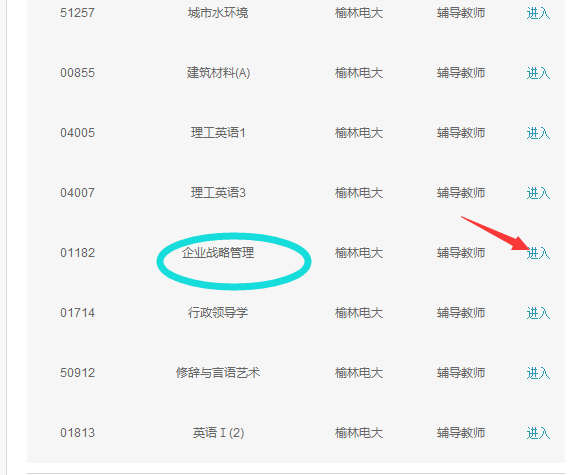 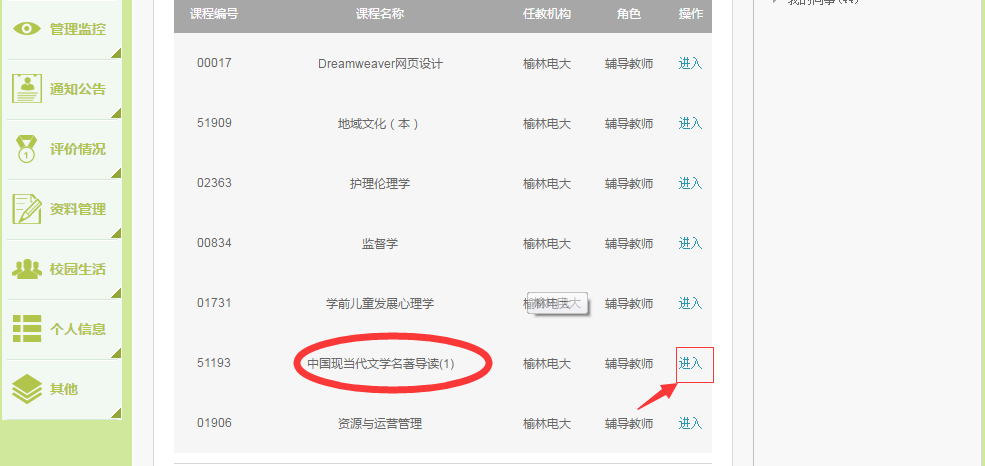 进入学习界面，同学们可以浏览学习资源
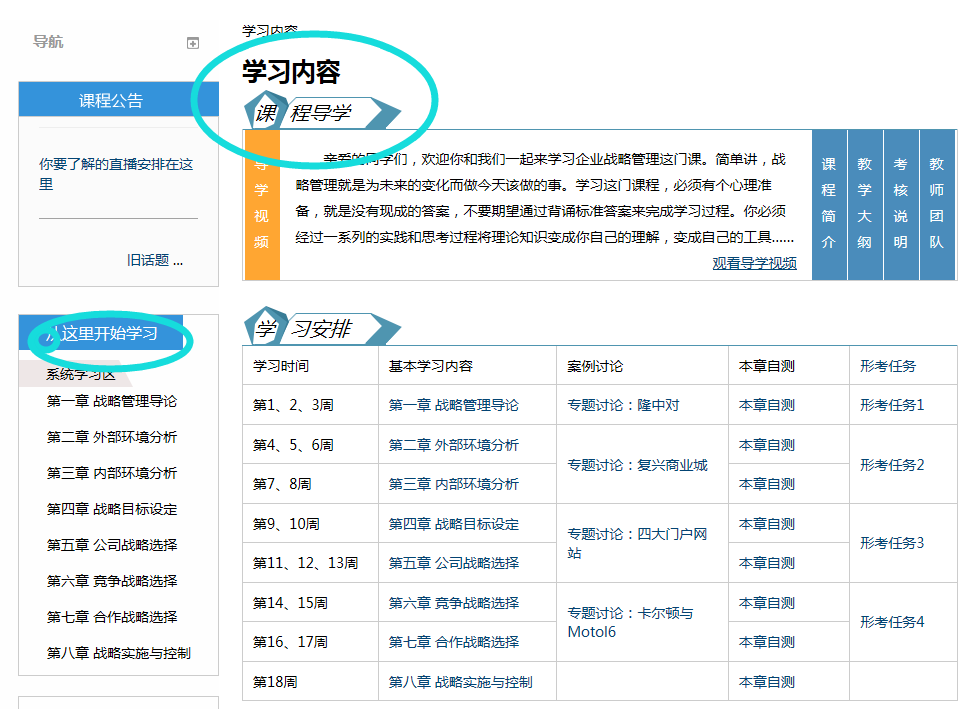 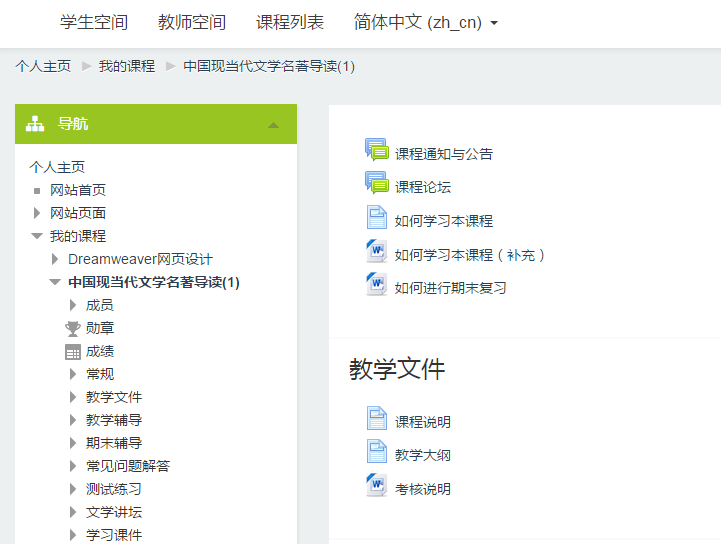 三、如有问题可以通过学习交流区（课程论坛）和老师进行交流。
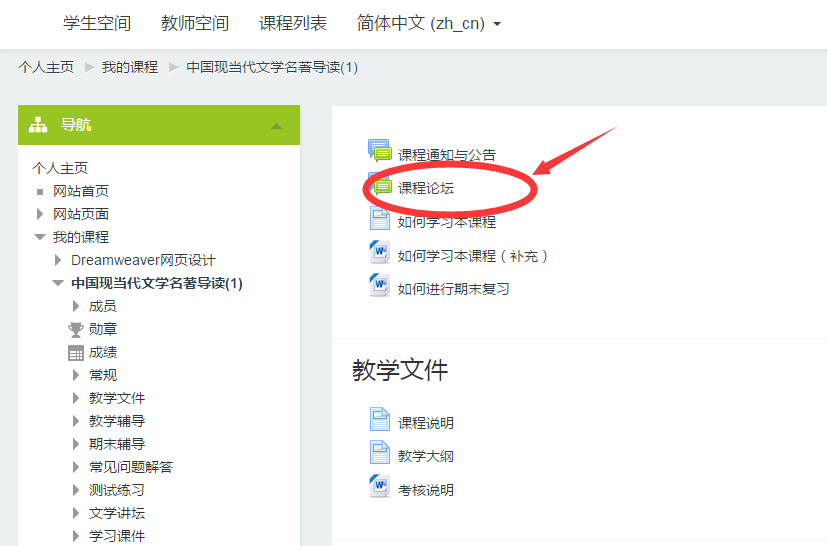 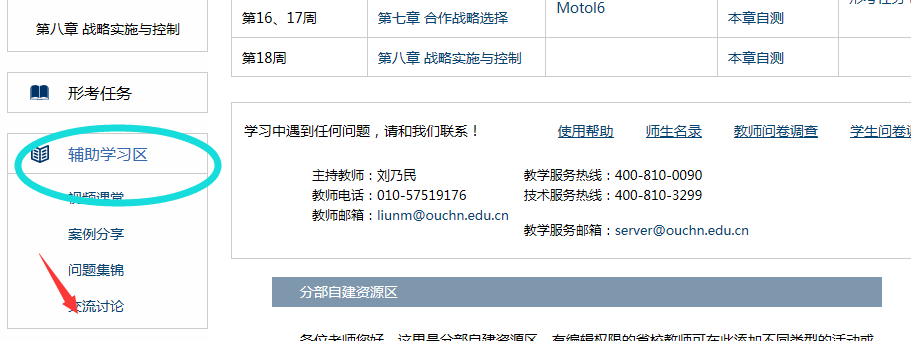 通过师生互动可以解决在学习中预定的问题
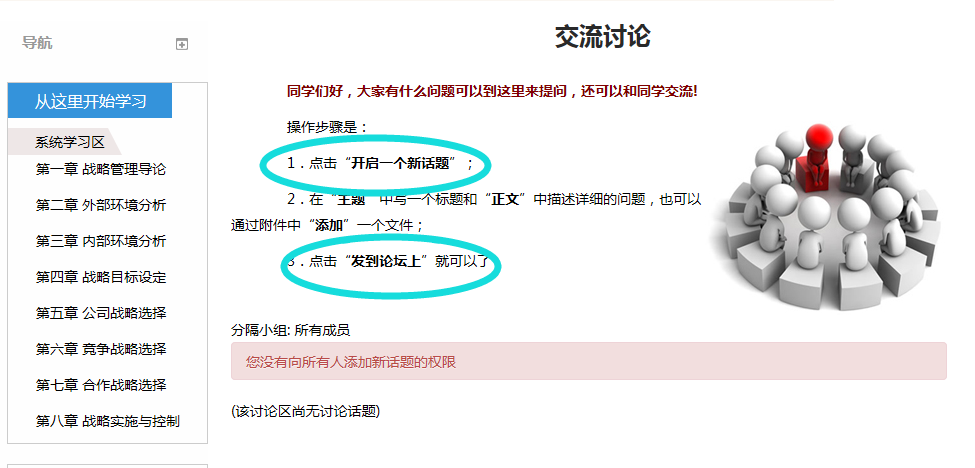 四、首先看如何进行本课程的考核
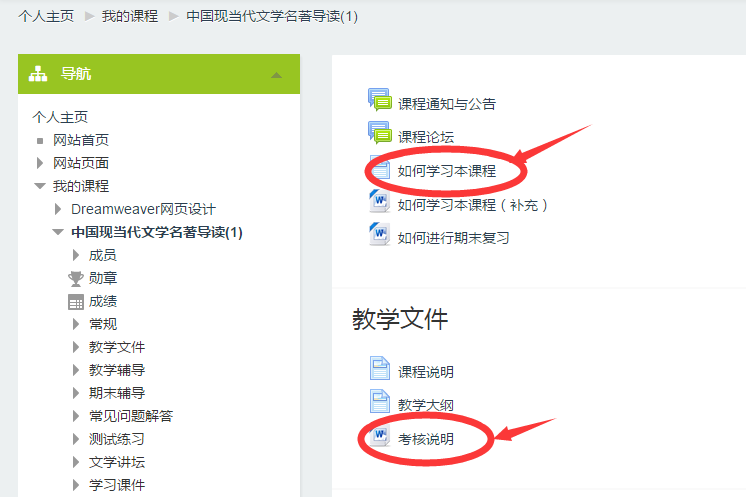 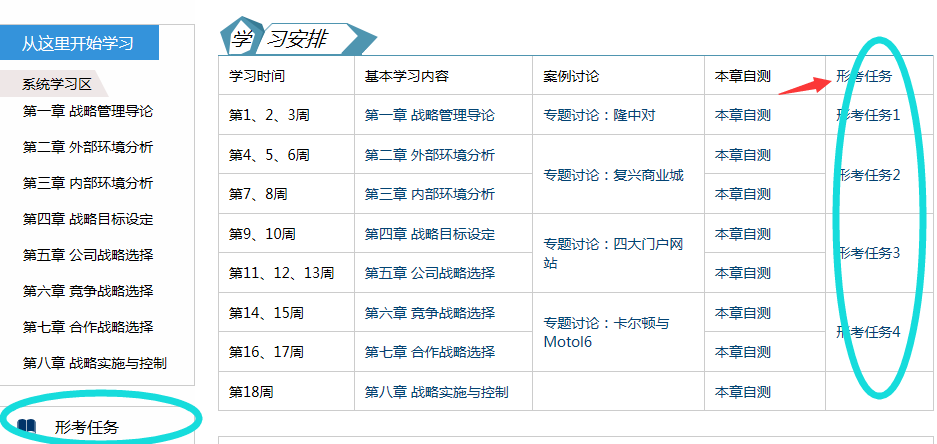 点击完成四次形考任务
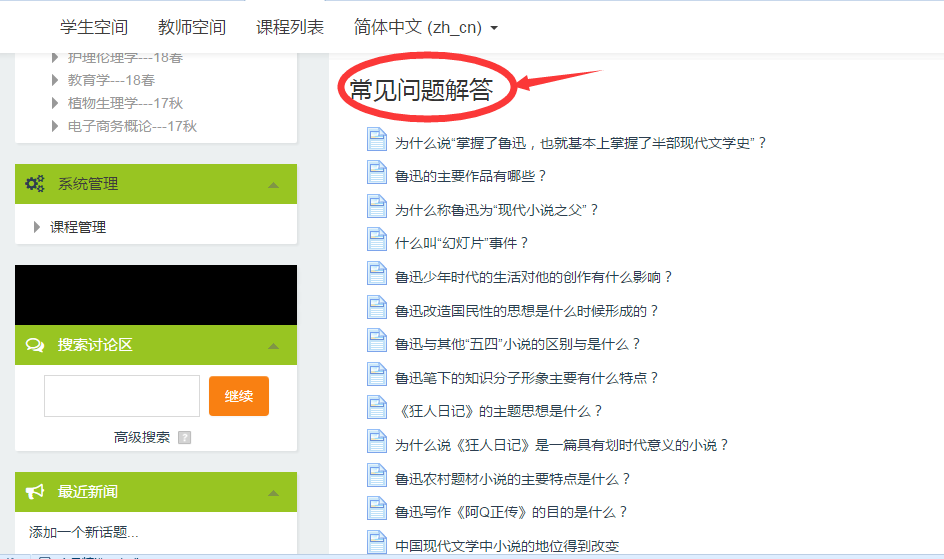 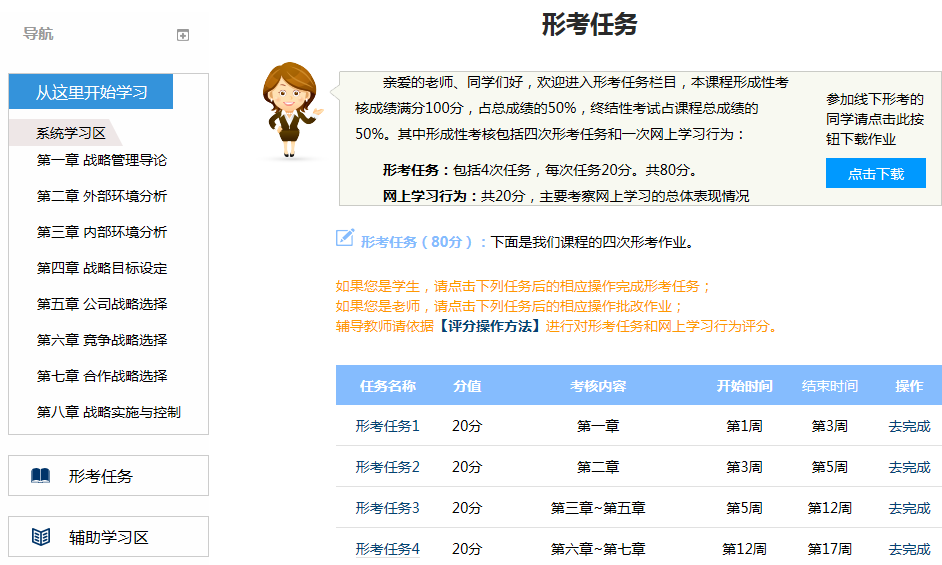 十六、点击提交所有答案并结束
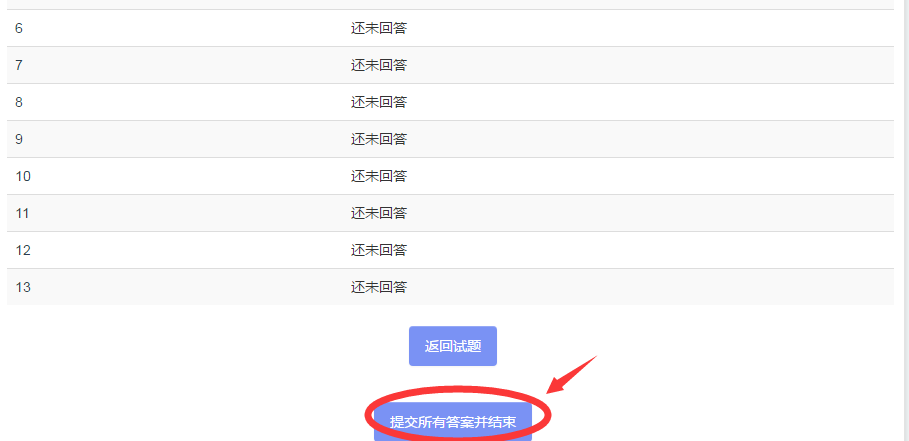 四次形考依次完成，进入榆林电大平台可以查找作业参考答案及导学方案。
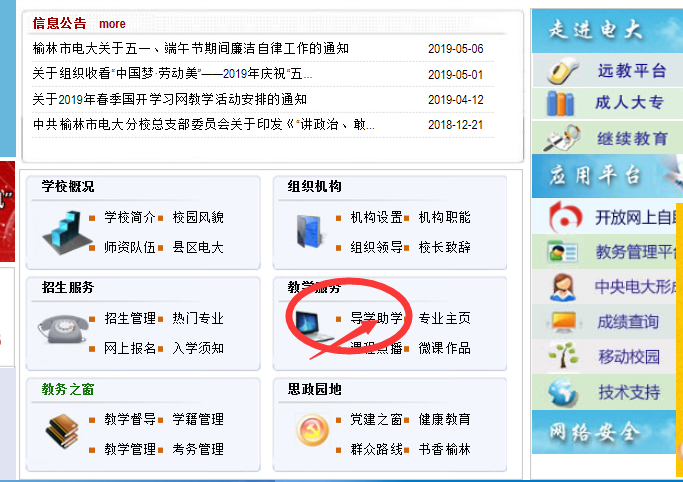 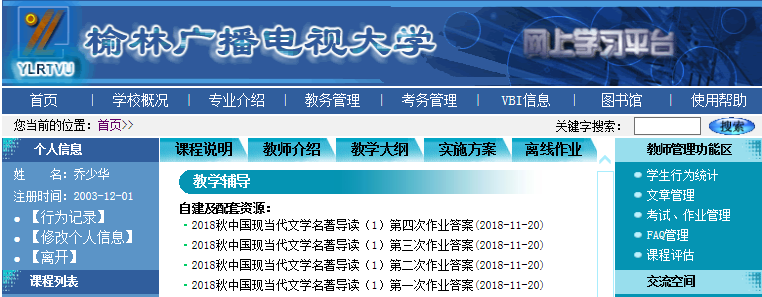 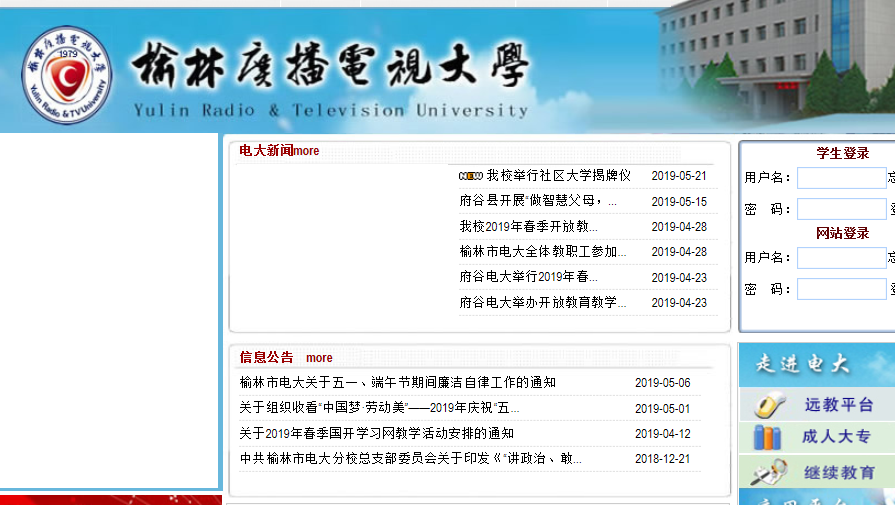 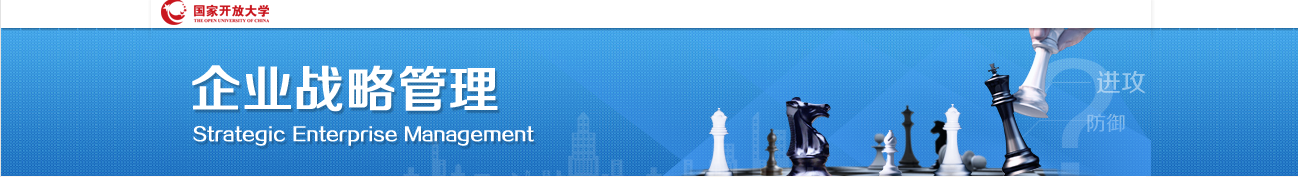 魏亚妮   
          
                         2019年5月